MDE Office of Special EducationMAASE Updates
December 5, 2018
MDE Office of Special Education Report
Jessica Brady, Supervisor, Public Reporting
Nancy Rotarius, Policy Coordinator, Program Accountability
MDE Office of Special Education
2
Federal Updates
MDE Office of Special Education
3
Rethink…Results Driven Accountability
Share your thoughts about what is working well and what should change in the:
State Performance Plan/Annual Performance Report (SPP/APR)
State Systemic Improvement Plan (SSIP), 
Annual determinations under the Individuals with Disabilities Education Act (IDEA)
OSEP's system of differentiated monitoring and support (DMS).
Comments may be submitted until Friday, December 21, 2018
Submit comments to RethinkRDA@ed.gov
4
Office of Civil Rights Reversal
The USED has rescinded a provision adopted in March 2018 allowing the agency’s Office for Civil Rights to dismiss any complaint that is part of a pattern of complaints by the same person or group that places an “unreasonable burden on OCR’s resources.” 
As part of the changes earlier this year, the department also eliminated the appeals process for complaints. 
The opportunity to appeal has now been reinstated.
5
State
MDE Office of Special Education
6
State Determination and Response
Steering Committee meeting Dec. 10th to review the data and begin process of identifying:
Ideas/root cause related to low student performance
Potential barriers to improving
Steering Committee will meet again in January 2019 to identify short and long term action steps
4-5 Action Teams will meet monthly between February and June
Teams will focus on graduation, dropout, proficiency and participation
Recommendations to the Steering Committee by June 2019
7
Office of Special Education
MDE Office of Special Education
8
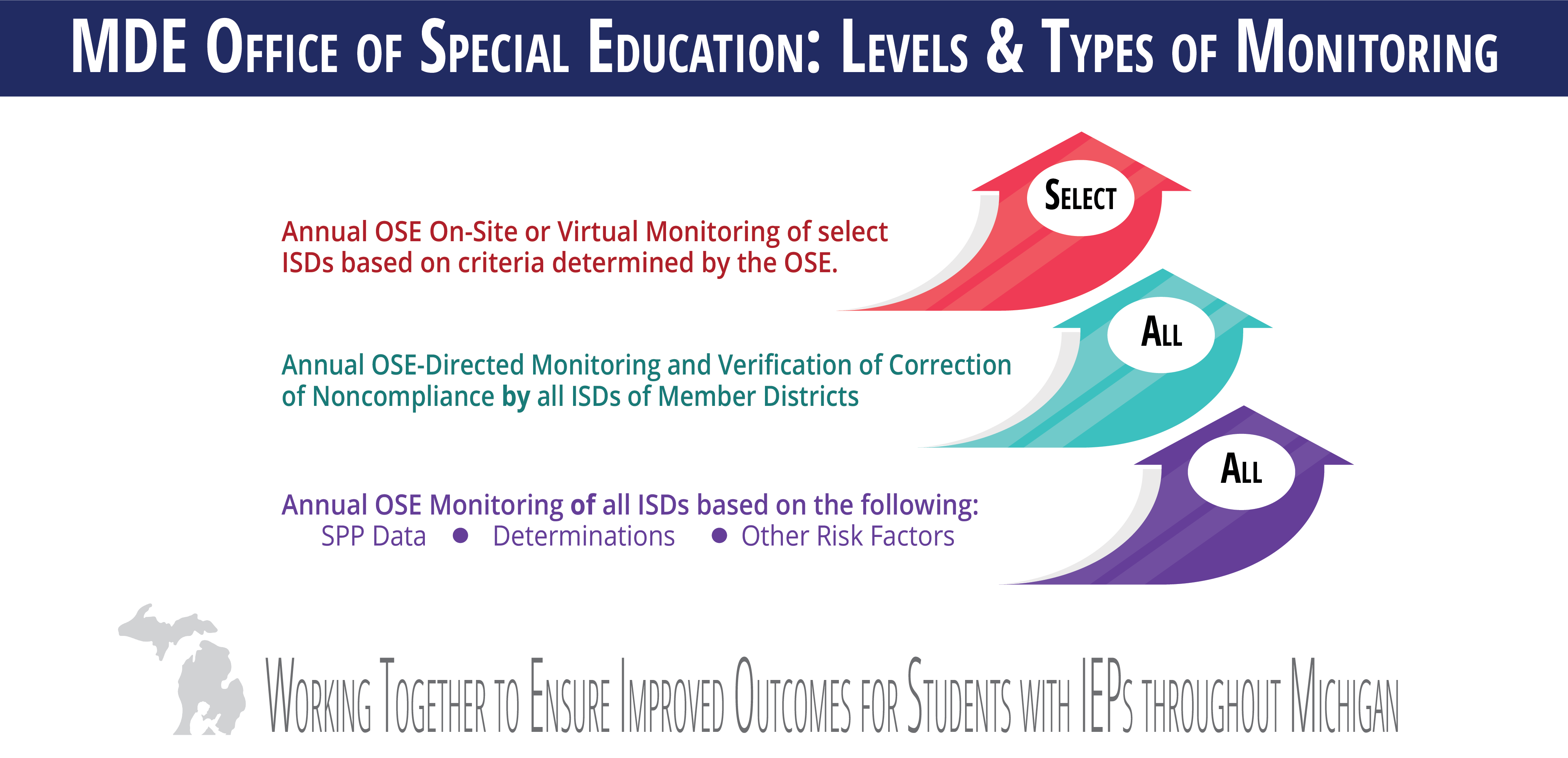 TRANSITION ASSESSMENT
DCDT Age Appropriate Transition Assessment
Bring it all together . . .
Transition assessment is a critical component of developing IEP goals and services for transition age students.
As a general rule, when a team collects new assessment data for the purpose of IEP planning, consent is required.
Until OSEP clarifies the recent NTACT guidance, Michigan will continue to require consent for the collection of new assessment data as part of the comprehensive evaluation process for IEP planning purposes.
Stay tuned . . .
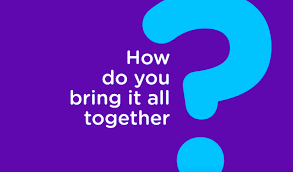 Contact Us!
OSE Information
OSE Administration Team
888-320-8384
Monday-Friday
9:00-4:00
Email Us!
mde-ose@michigan.gov
Teri Chapman, Director
chapmant2@michigan.gov
Jan Weckstein, Assistant Director
wecksteinj@michigan.gov 
Joanne Winkelman, Supervisor
winkelmanj@michigan.gov
Jessica Brady, Supervisor
bradyj@michigan.gov
John Andrejack, Supervisor
andrejackj@michigan.gov
12